Организация исследовательской деятельности в начальной школе
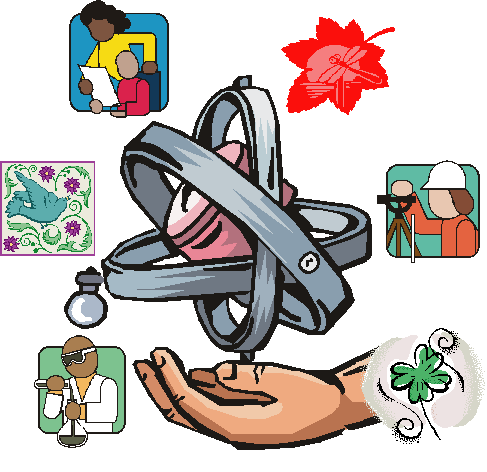 ОРГАНИЗАЦИЯ РАБОТЫ В НАЧАЛЬНОЙ ШКОЛЕ
Организация в лицее научно-исследовательской Де
Сетевое взаимодействие: ШЮН, Дворец пионеров
Мероприятия по НП Де
Образовательные путешествия;
Родительское собрание;
Обучающие занятия по НП Де;
 Конкурс «Самый лучший исследовательский вопрос»;
 Марафон наук;
 Фестиваль научных экспериментов;
 Школьная НПК;
 Семинары для педагогов;
Образовательное путешествие
ЭТАПЫ
Рефлексивный
Диагностический
Проектировочный
Реализационный
Обучающие занятия по НП Де
- Что такое исследование?
- Работа с литературой.
- Эксперимент.
- Обобщающее занятие.
Конкурс на «Самый лучший исследовательский вопрос»
Фестиваль научных экспериментов
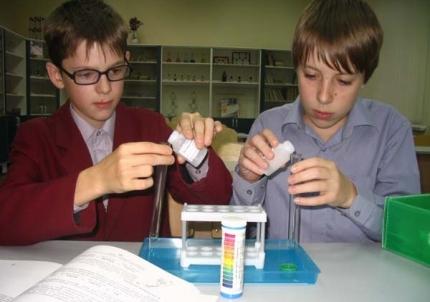 НПК в начальной школе
2013 – 2104 уч.г - 12 чел.
2014 – 2015 уч.г. - 27 чел.
2015 – 2016 уч.г. - 35 чел.
2017 – 2018 уч.г. – 32 чел.
Обучающие семинары для педагогов
- «Метод проектов» 

- «Научно-исследовательская деятельность»
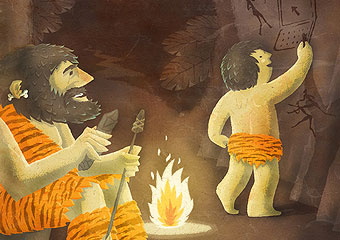 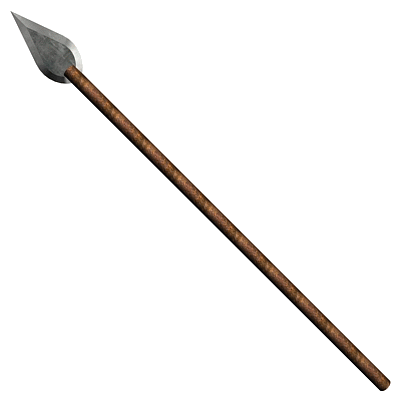 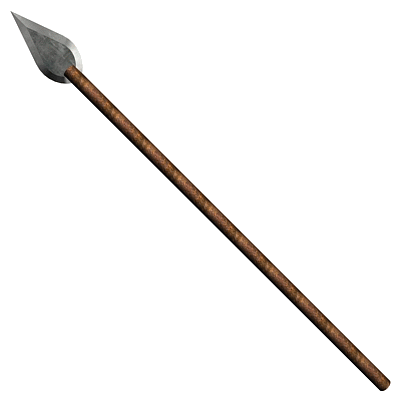 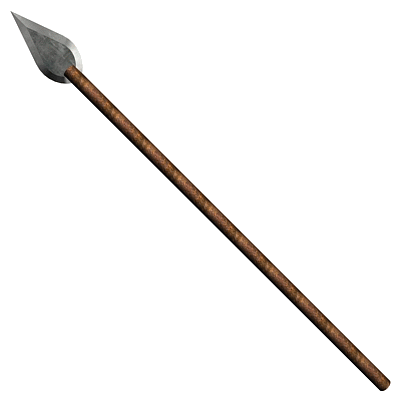 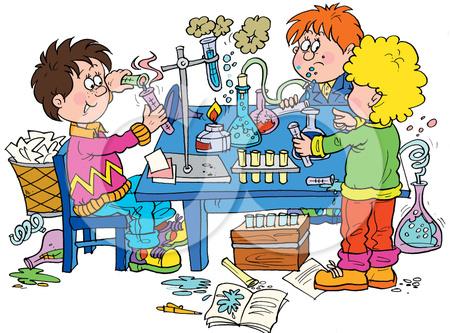 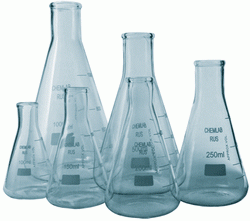 Исследование – это …
Вы уже исследовали что-либо?
Нужно ли вообще исследовать?
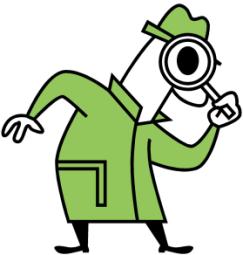 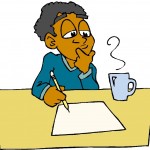 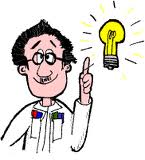 Исаак Ньютон
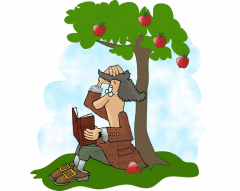 Основные этапы исследования
Непосредственное проведение 
исследования
Подготовительный этап
Демонстрация результатов проведенного исследования
Начальный этап
Цель работы
Цель – это конечный, самый значимый результат, который должен быть достигнут при проведении исследования.
Начинается таких слов, как составление, сопоставление, выявление, разработка, проведение и т.д.
Нежелательно: изучение, анализ, поиск.
Гипотеза
Предположение о результате исследования;
Начинается со слова «предположим»;
На основании гипотезы ставится цель;
Может быть подтверждена или опровергнута в ходе исследования
Задачи
Задачи – это некие «шаги», конкретные действия, которые нужно сделать, чтобы достигнуть цель исследования.
Начинаются с таких глаголов, как изучить (литературу), провести, сравнить, предложить, оценить и т.д.
1 цель = 3-4 задачи.
1) Изучить литературу, посвященную теме исследования.
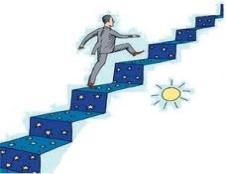 Исследовательский вопрос
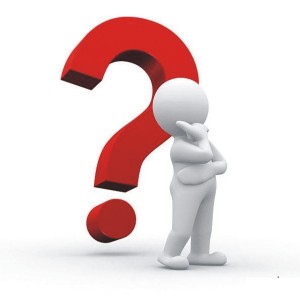 Исследовательский вопрос
Не имеет философского характера;
Для ответа на данный вопрос необходимо что-либо исследовать;
Ответ на исследовательский вопрос не может быть представлен фактом;
Начинается со слов: почему, зачем, в чем отличия, можно ли и т.д.
Который час?
Как можно узнать время без помощи часов?
Сколько планет в Солнечной системе?
В чем смысл жизни?
Влияет ли активность ДНК-полимеразы на скорость митотического деления клетки?
Можно ли судить о загрязненности воздуха по состоянию зеленых насаждений?
Есть ли жизнь на Марсе?
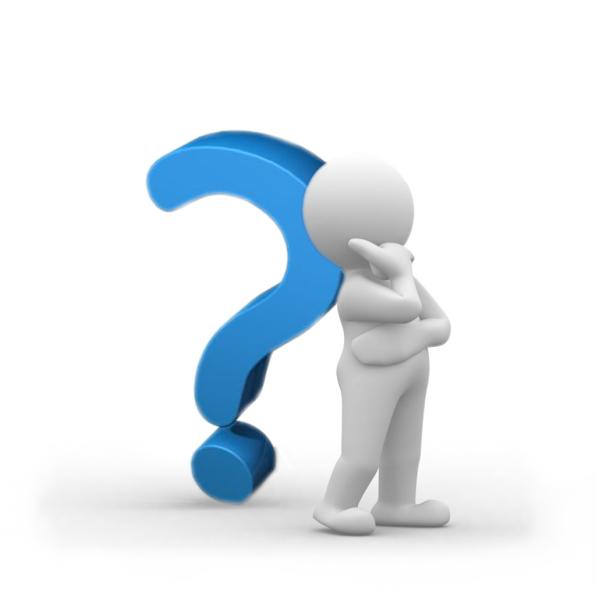 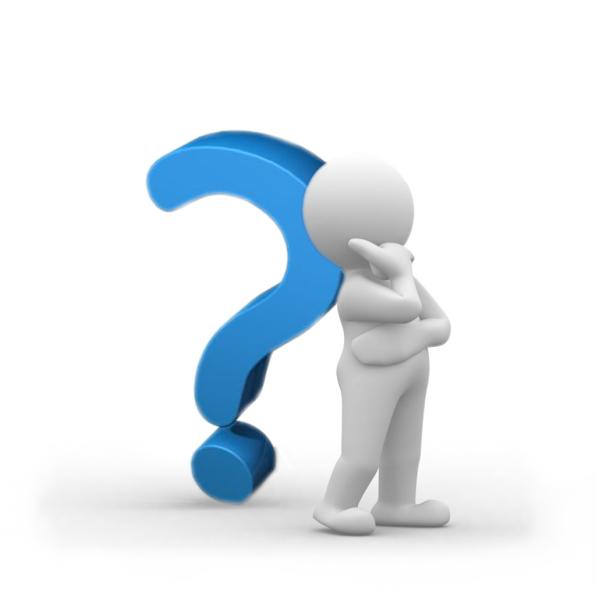 Небольшое исследование
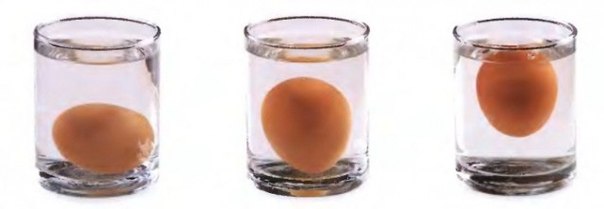 Основные этапы исследования
Выбрать тему (исследовательский вопрос);
Сформулировать цель, гипотезу, задачи исследования;
Изучить литературу;
Провести практическую часть исследования;
Сделать выводы
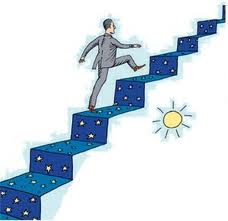 Домашнее задание
Сформулировать тему исследования (в виде исследовательского вопроса);
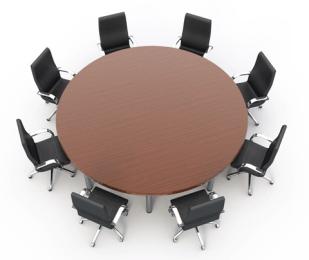